Figure 6. Graph of the total number of spines in the basal dendritic tree of the “average” layer III pyramidal cell in ...
Cereb Cortex, Volume 20, Issue 6, June 2010, Pages 1398–1408, https://doi.org/10.1093/cercor/bhp203
The content of this slide may be subject to copyright: please see the slide notes for details.
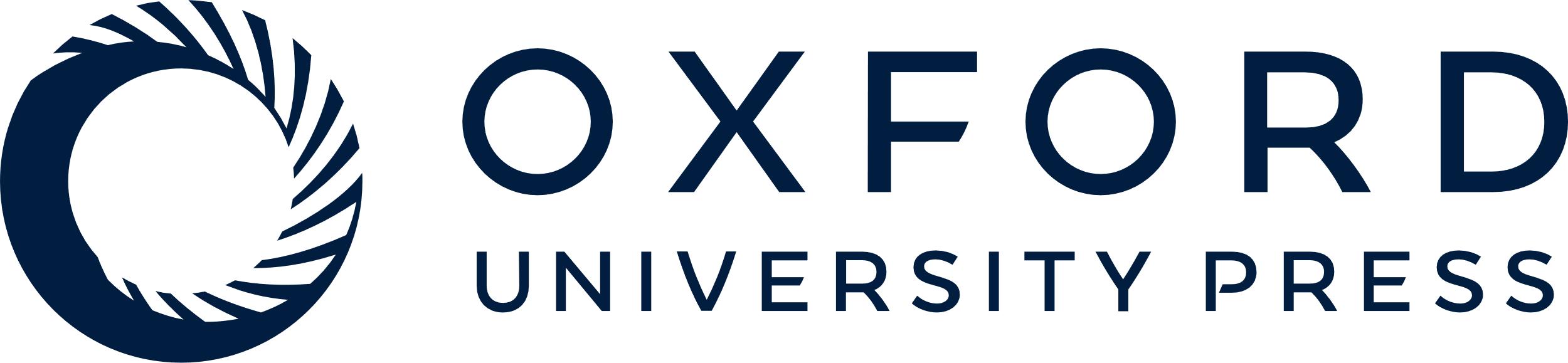 [Speaker Notes: Figure 6. Graph of the total number of spines in the basal dendritic tree of the “average” layer III pyramidal cell in V1, V2, V4, TEO, and TE at 2D, 3W, 3½M, 7M, and adults (AD). Error bars = standard errors.


Unless provided in the caption above, the following copyright applies to the content of this slide: © The Author 2009. Published by Oxford University Press. All rights reserved. For permissions, please e-mail: journals.permissions@oxfordjournals.org]